Влияние компьютерных социальных сетей на мировоззрение подростков. Внедрение дистанционного самообразования посредством сети Вконтакте
Научная работа
ученицы 11 класса
Украинской ОШ І-ІІІ ст. № 13 
г. Селидово 
Литвиновой Марины
Руководитель 
учитель информатики 
Украинской ОШ І-ІІІ ст. № 13
г. Селидово 
Черняк Ольга Евгеньевна
Цель работы
Отследить влияние социальных сетей Интернет на мировоззрение подростков.
Раскрыть положительные и отрицательные стороны социальных сетей.
Отследить, как влияют социальные сети на психику подростков
Создать социальное сообщество
Определить заинтересованность подростков в пользовании учебными сайтами
Актуальность темы
Высокий рост социальных сетей
Проблема «зомбирования» молодежи социальными сетями
Широкие возможности использования социальных сетей
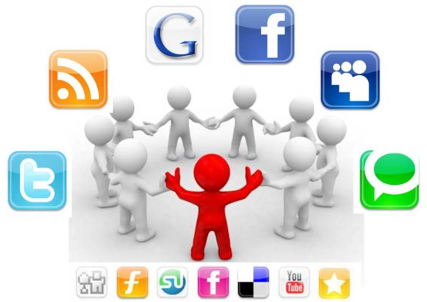 Задачи исследования:
Провести теоретический анализ литературы по теме исследования.
 Определить особенности личностных качеств учащихся подросткового возраста.
 Провести сравнительный анализ выраженности особенностей личностных качеств с разной степенью частоты посещения социальных сетей Интернет (уровень толерантности, тревожности, экстраверсии-интроверсии, агрессивности).
 Провести анализ заинтересованности подростков в использовании социального сообщества и самообразования
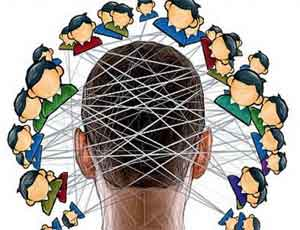 Социальные сети
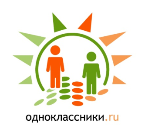 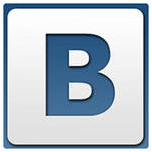 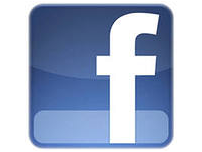 Диагностика посещаемости социальных сетей
Анализ влияния социальных сетей на подростков
Анализ влияния социальных сетей на подростков
Для чего подростки используют социальные сети
Главная цель использования социальных сетей
Социальные сети предоставляют пользователям широкие возможности использования, начиная с развлечений и заканчивая рабочими целями. Я считаю очень эффективно и актуально на сегодняшний день использовать социальные сети в качестве дистанционного получения самообразования.
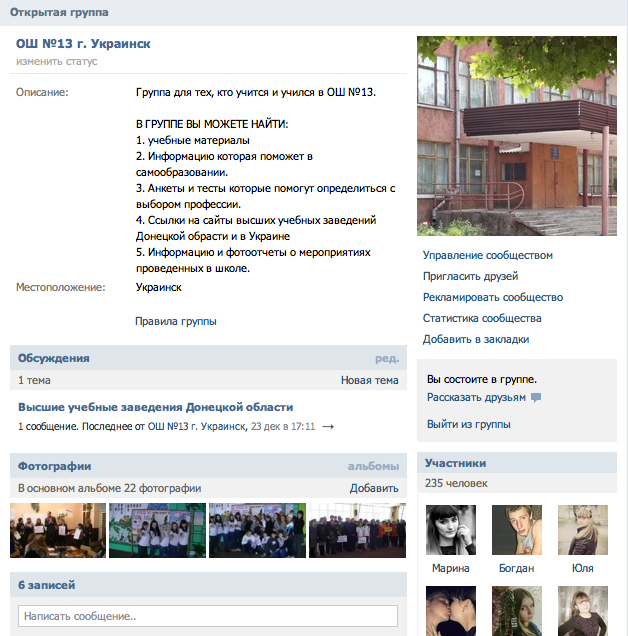 Наше социальное
сообщество
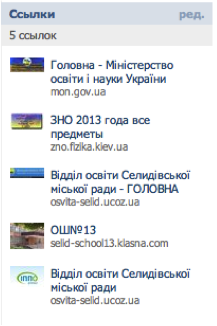 Ссылки на полезные сайты
Ссылки на ВУЗы
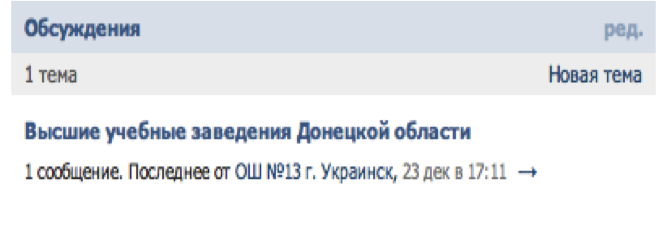 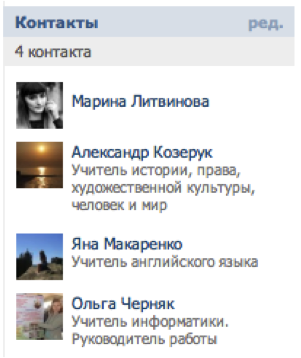 Связь «учитель-преподаватель»
Дистанционное самообразование
Для возможности обмена учебными материалами, и улучшения эффективности самообразования, мной было разработано сообщество «ОШ№13» в социальной сети «Вконтакте»
Цели дистанционного самообразования
Подготовка выпускников 
школы для поступления в 
ВУЗы
Расширение 
возможностей
самообразования
Получение 
дополнительного
образование
Дистанционное самообразование при помощи социальной сети Вконтакте
Ссылки на 
учебные заведения
Доступность в 
использовании
Отрытый доступ
к сообществу
Возможности социального сообщества ОШ №13
Связь 
учитель-преподаватель
Ссылки на 
полезные сайты
Обмен информацией
Статистика посещаемости и 
эффективности разработанного
 сообщества
В среднем статистика посещения
сообщества 
за сутки составляет 30 человек, это свидетельствует о
необходимости 
развития
и существования.
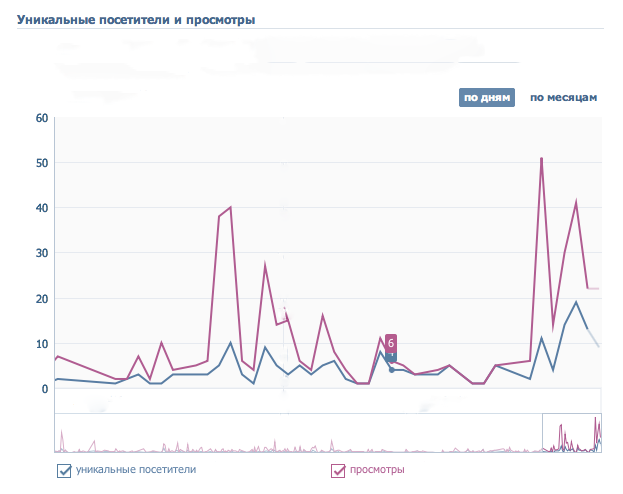 Социальные сети сильно изменили нашу жизнь. Их по праву можно считать основой современной цивилизации. Они предоставили нам огромный потенциал для развития отношений, предоставили доступ к огромному количеству информации в мире, стремящемся к стиранию всех мыслимых границ.
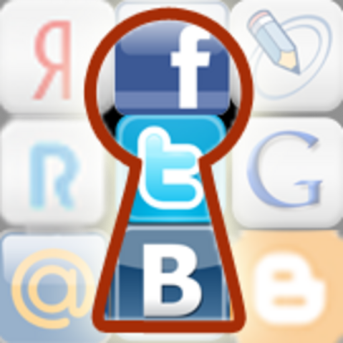 Выводы:
Компьютерные технологии оказывают глубокое воздействие на психику и сознание подростка, приводящие к нарушению их социально-психологической адаптации. Зависимость от социальных сетей приводит к снижению успеваемости в школе и ухудшает здоровье. В результате формируется индивидуальная система ценностей, расходящаяся с общепринятой.
Однако интернет предоставляет огромные возможности для эффективного самообразования. Социальная группа ОШ№13 является ярким примером использования социцальной сети по назначению. Используя социальную сеть в этом направлении ученик формируется как личность, воспринимает и отбирает нужную информацию на сознательном уровне, интеллектуально развивается, обучается навыкам общения.